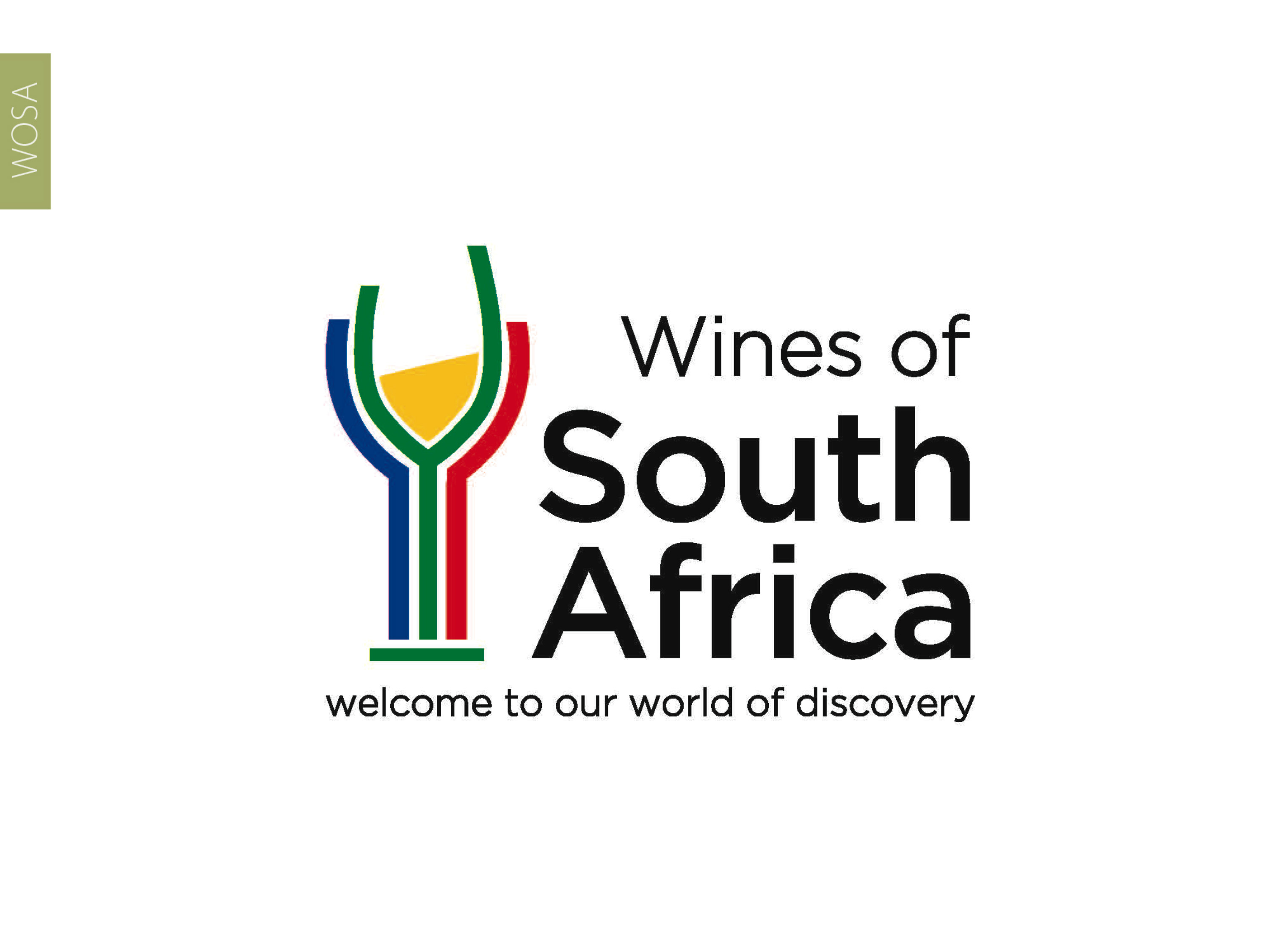 CAPE WINELANDS
HEMEL-EN-AARDE
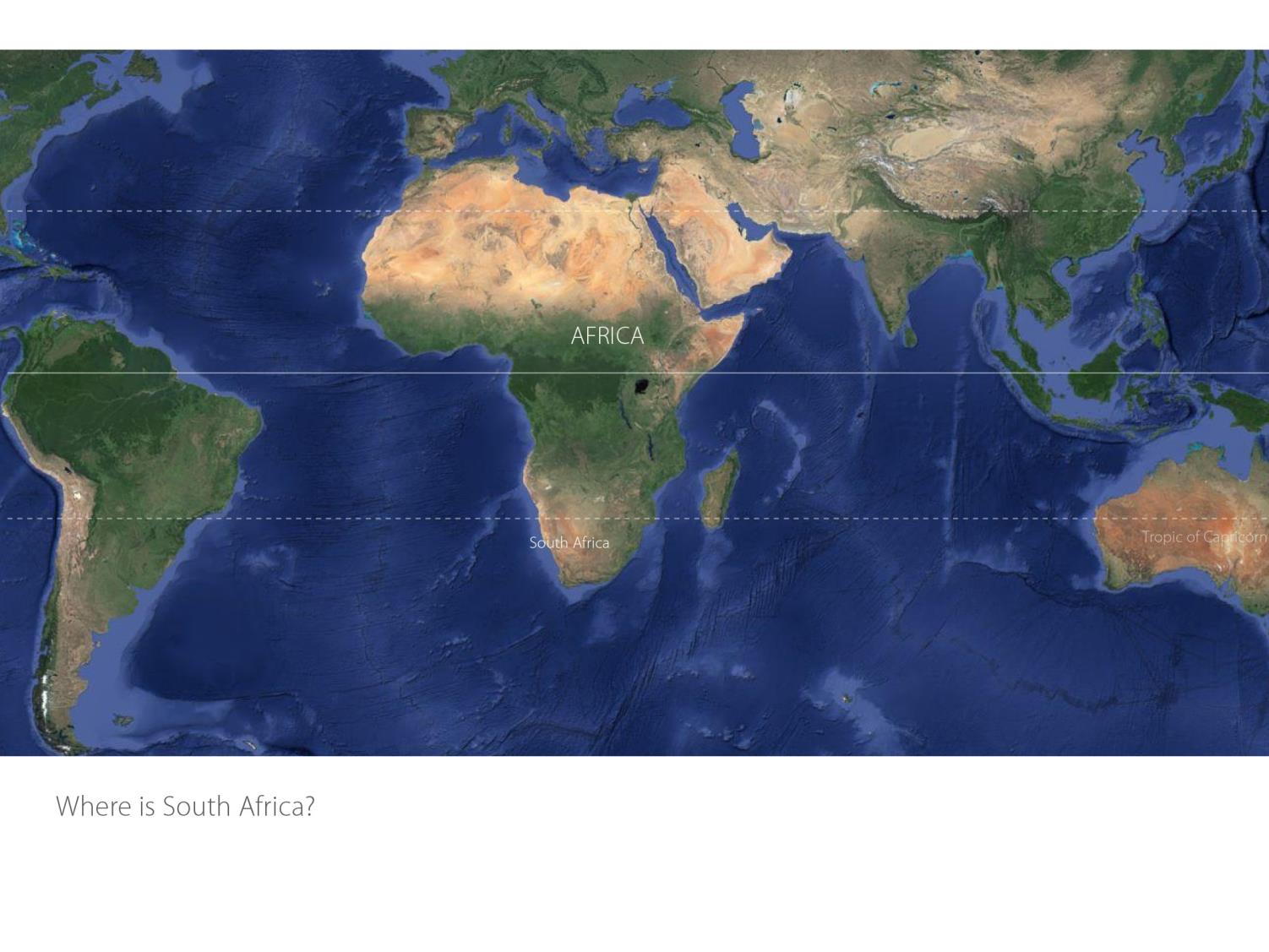 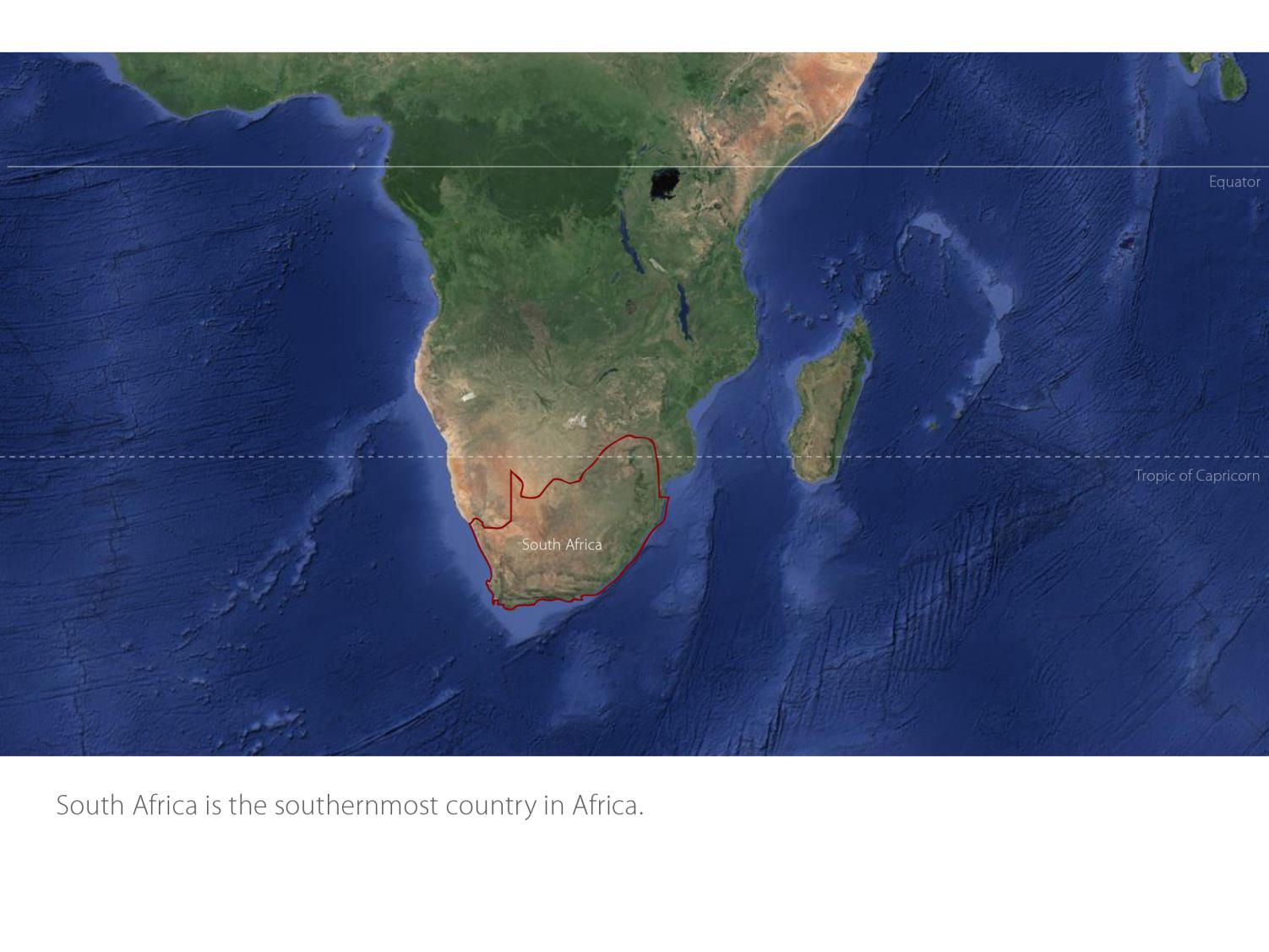 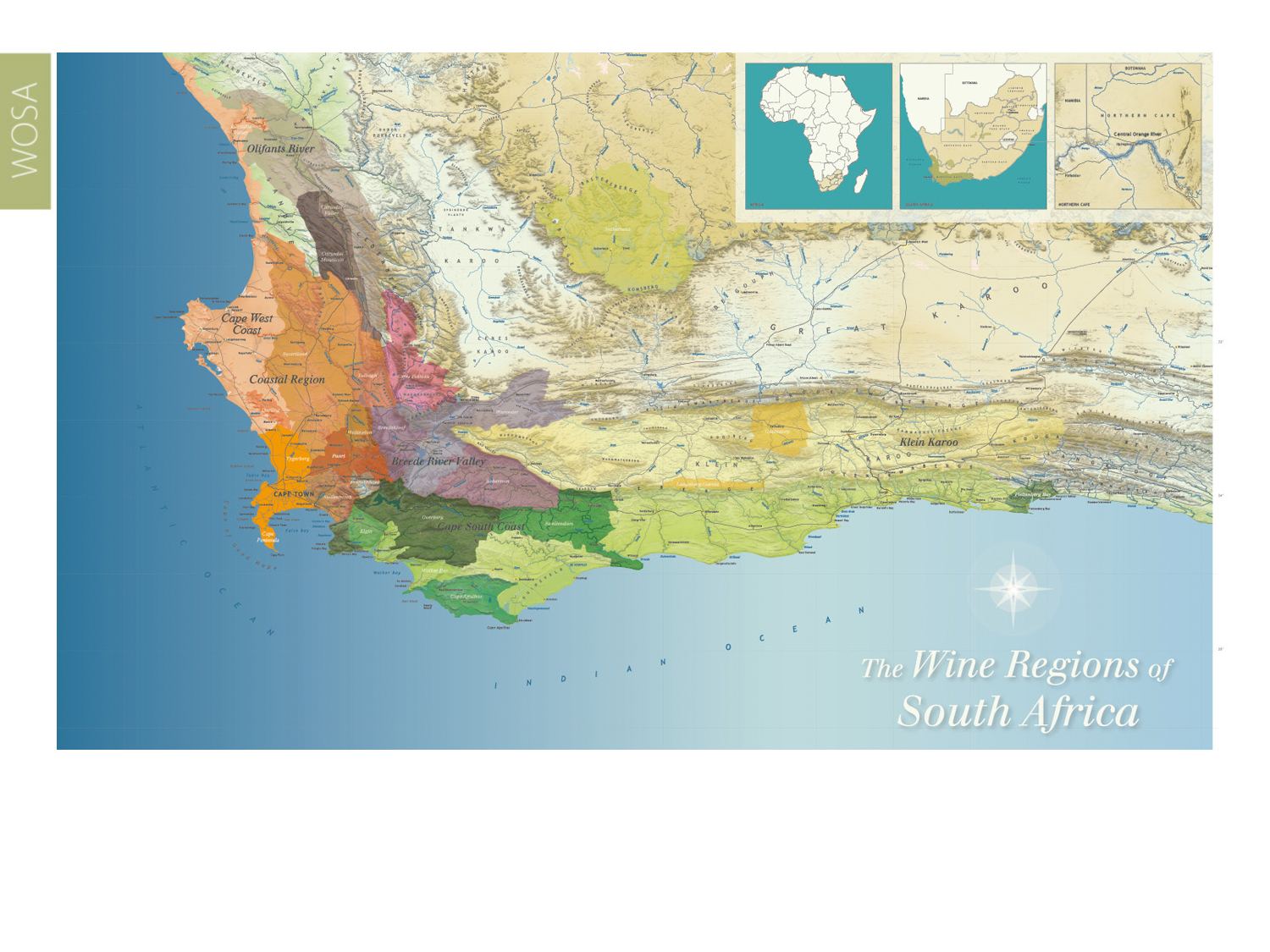 Our winelands are located at the very tip of South Africa.
Cape South Coast
Hemel-en-Aarde
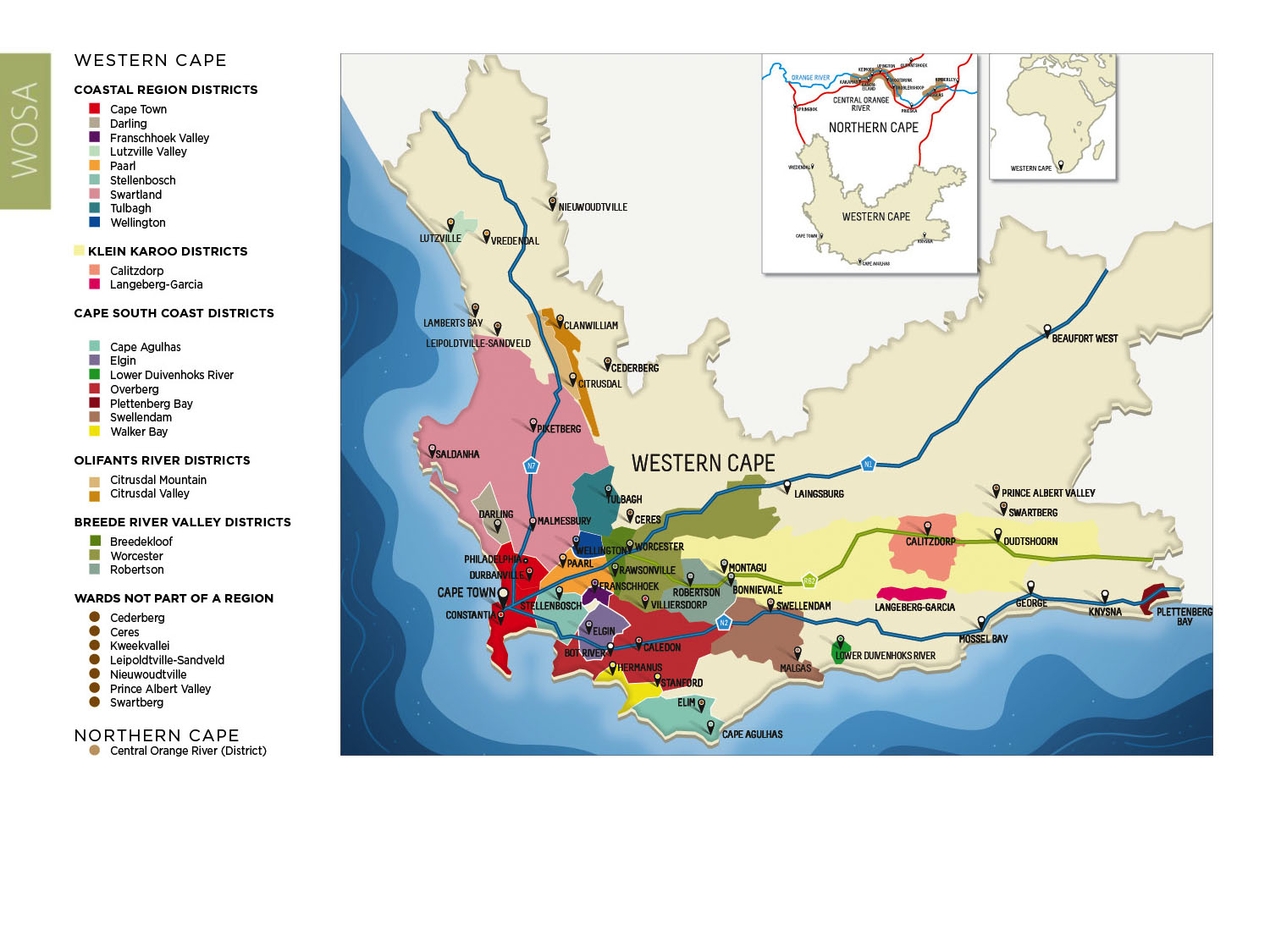 PRODUCTION AREAS: Districts of South Africa.
Cape South Coast
Hemel-en-Aarde
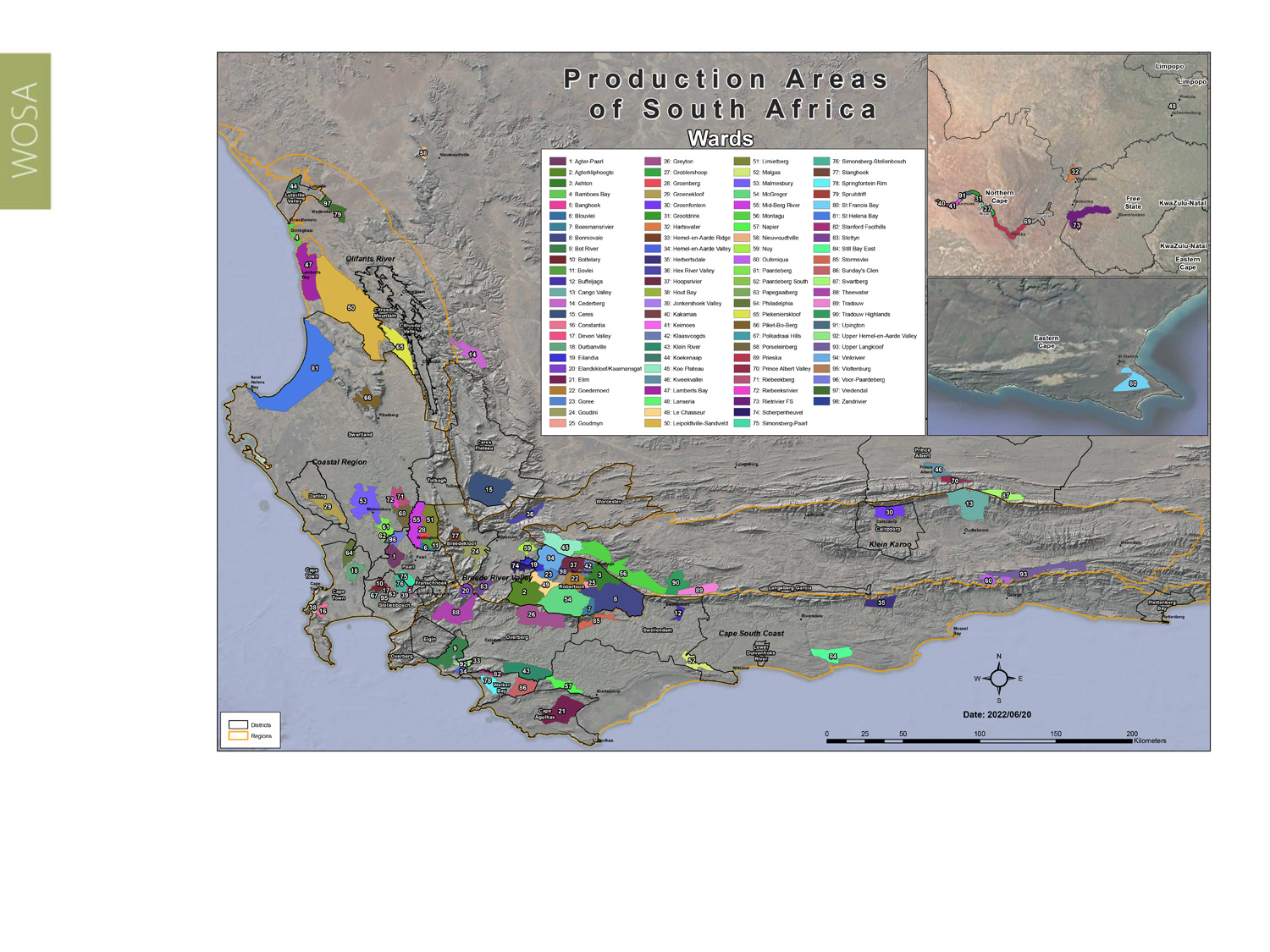 Wards of South Africa.
Cape South Coast
Hemel-en-Aarde
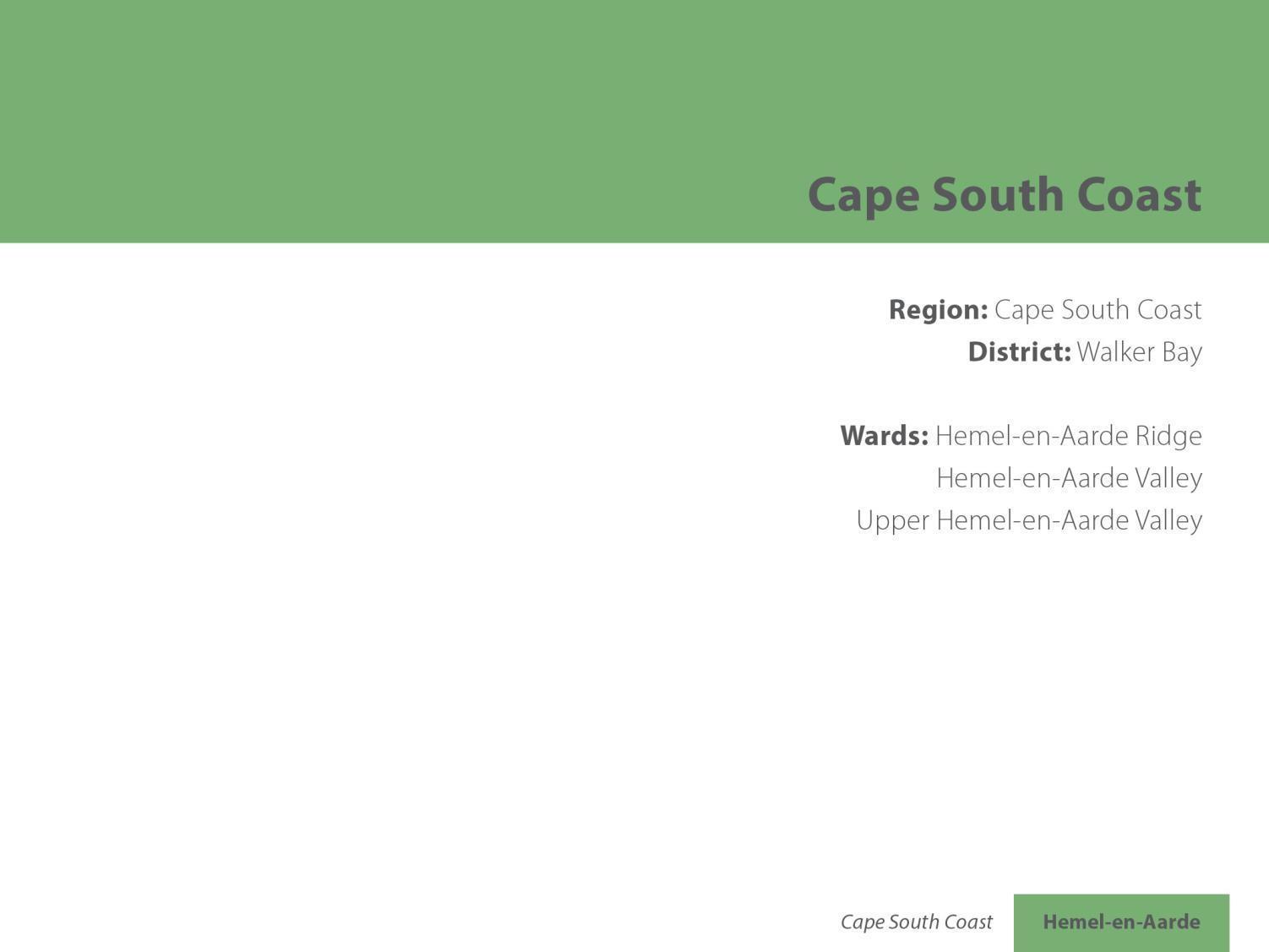 Cape South Coast
Hemel-en-Aarde
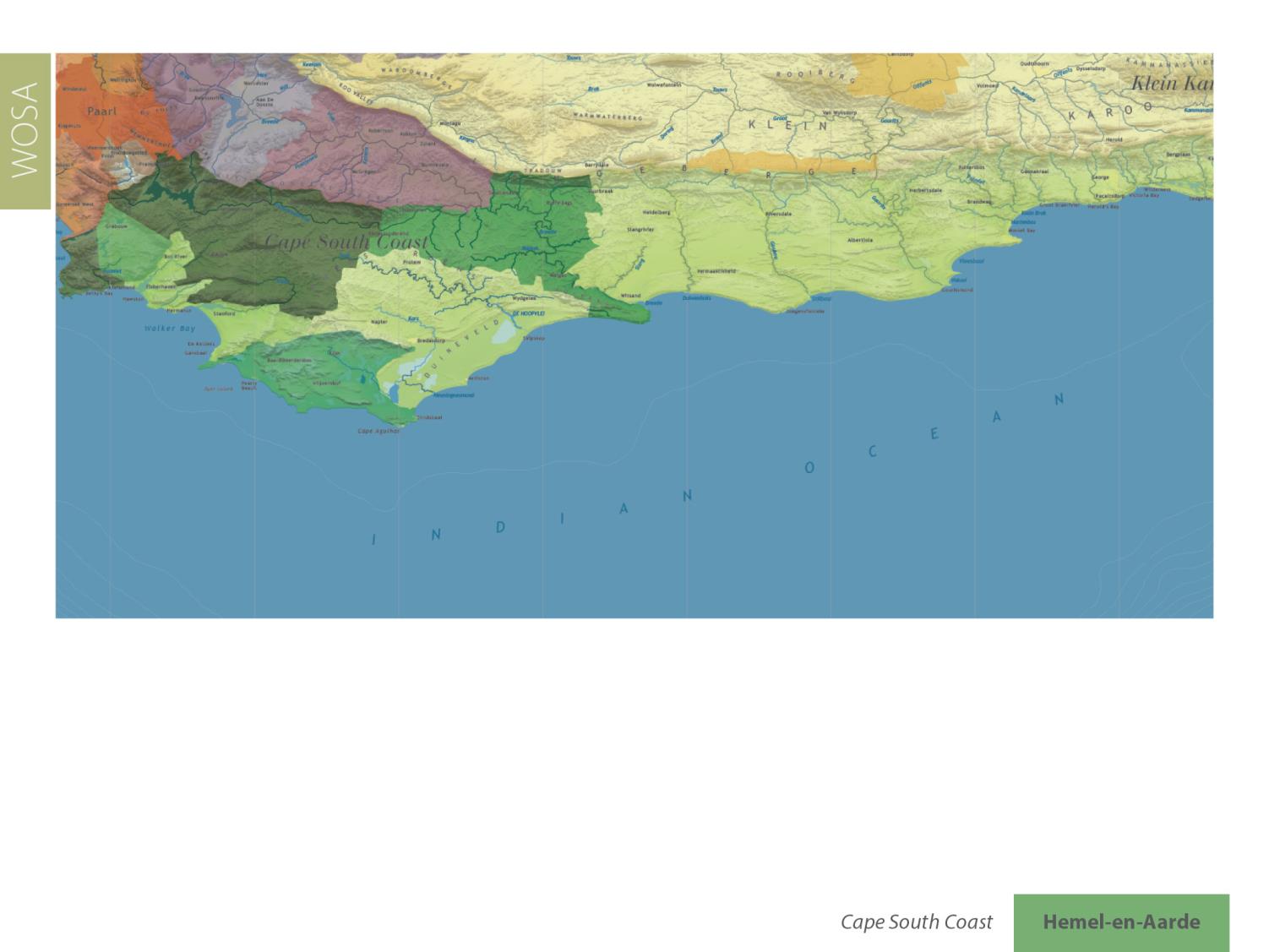 Cape South Coast
Hemel-en-Aarde
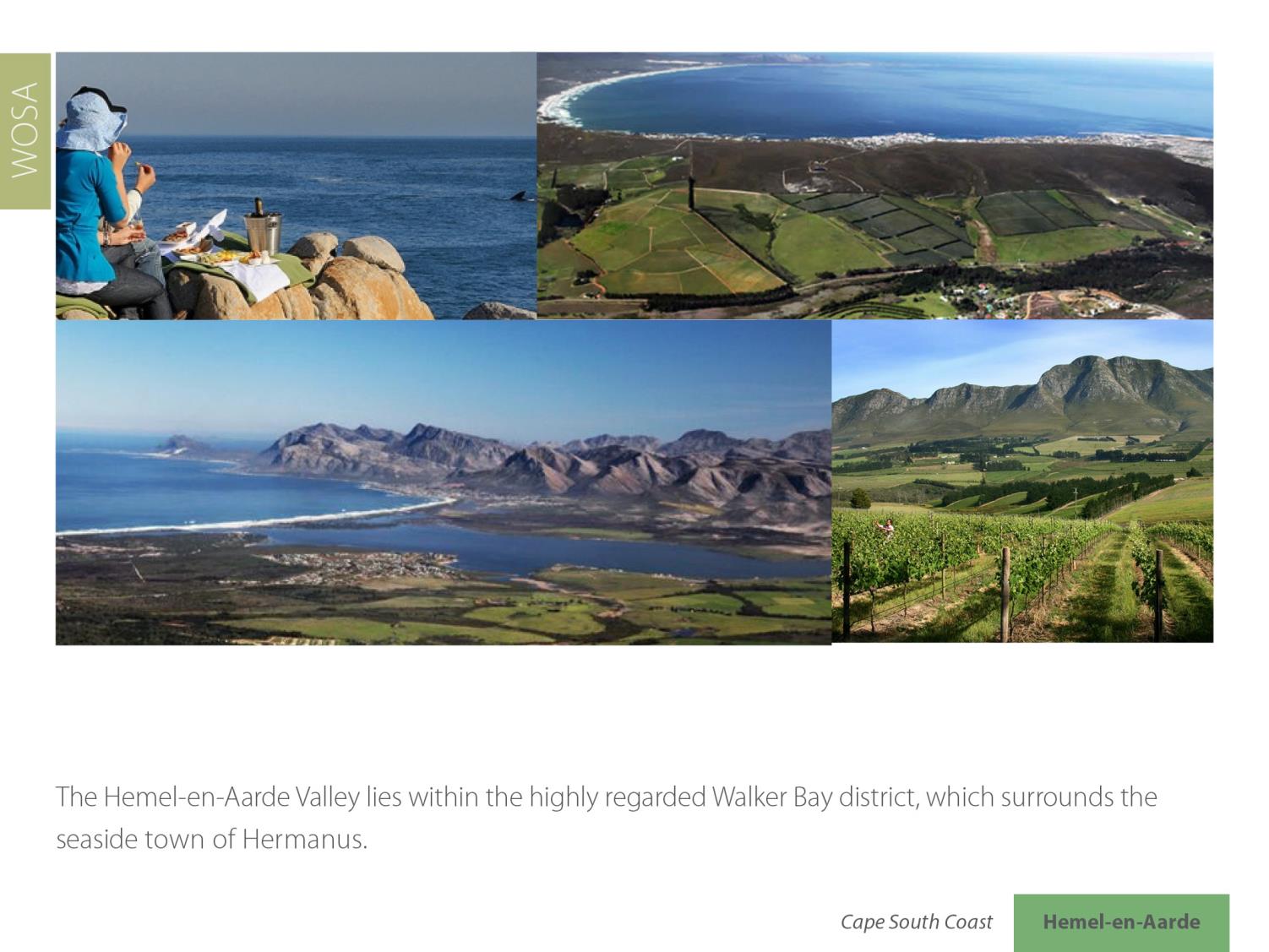 Cape South Coast
Hemel-en-Aarde
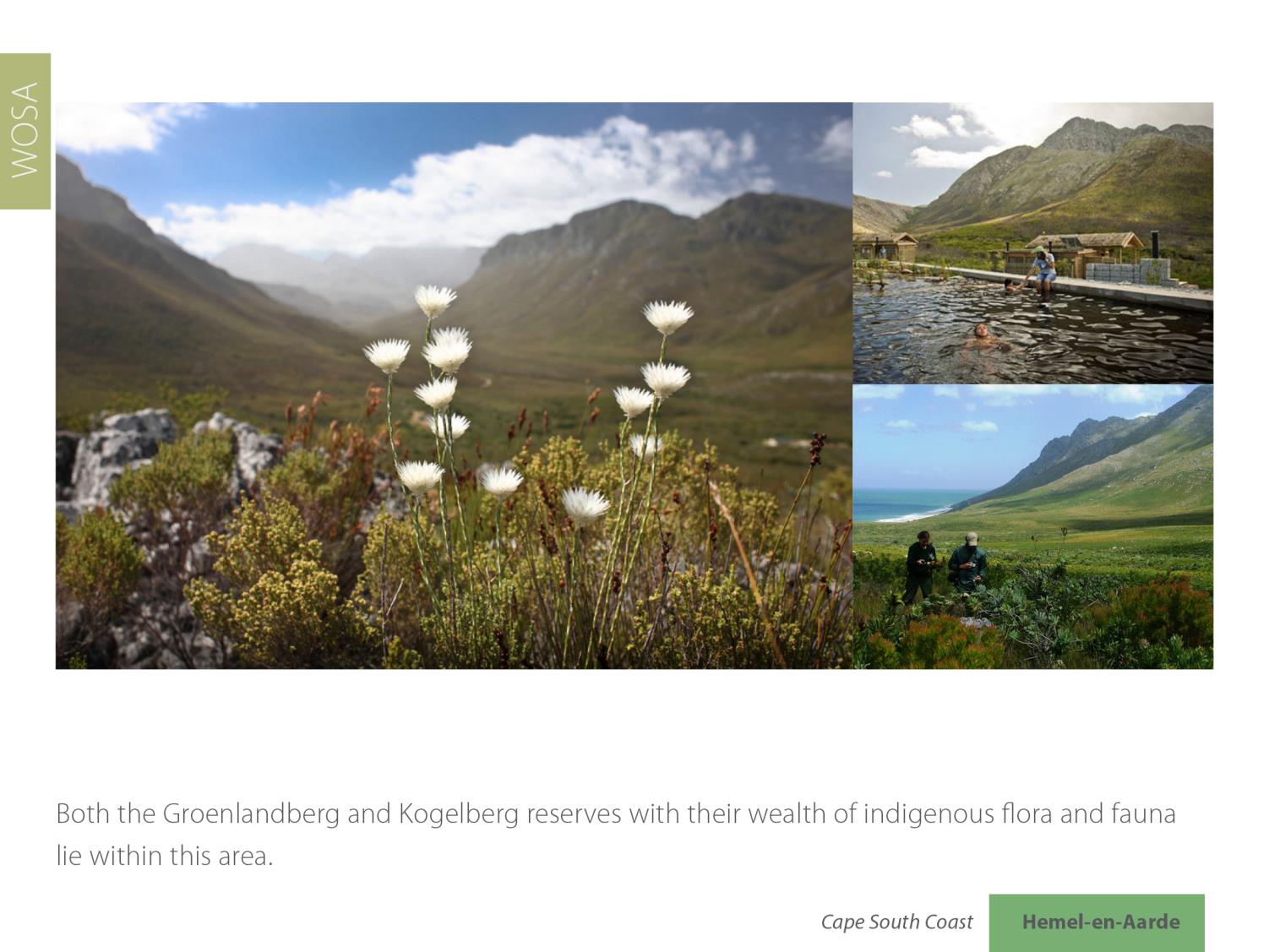 Cape South Coast
Hemel-en-Aarde
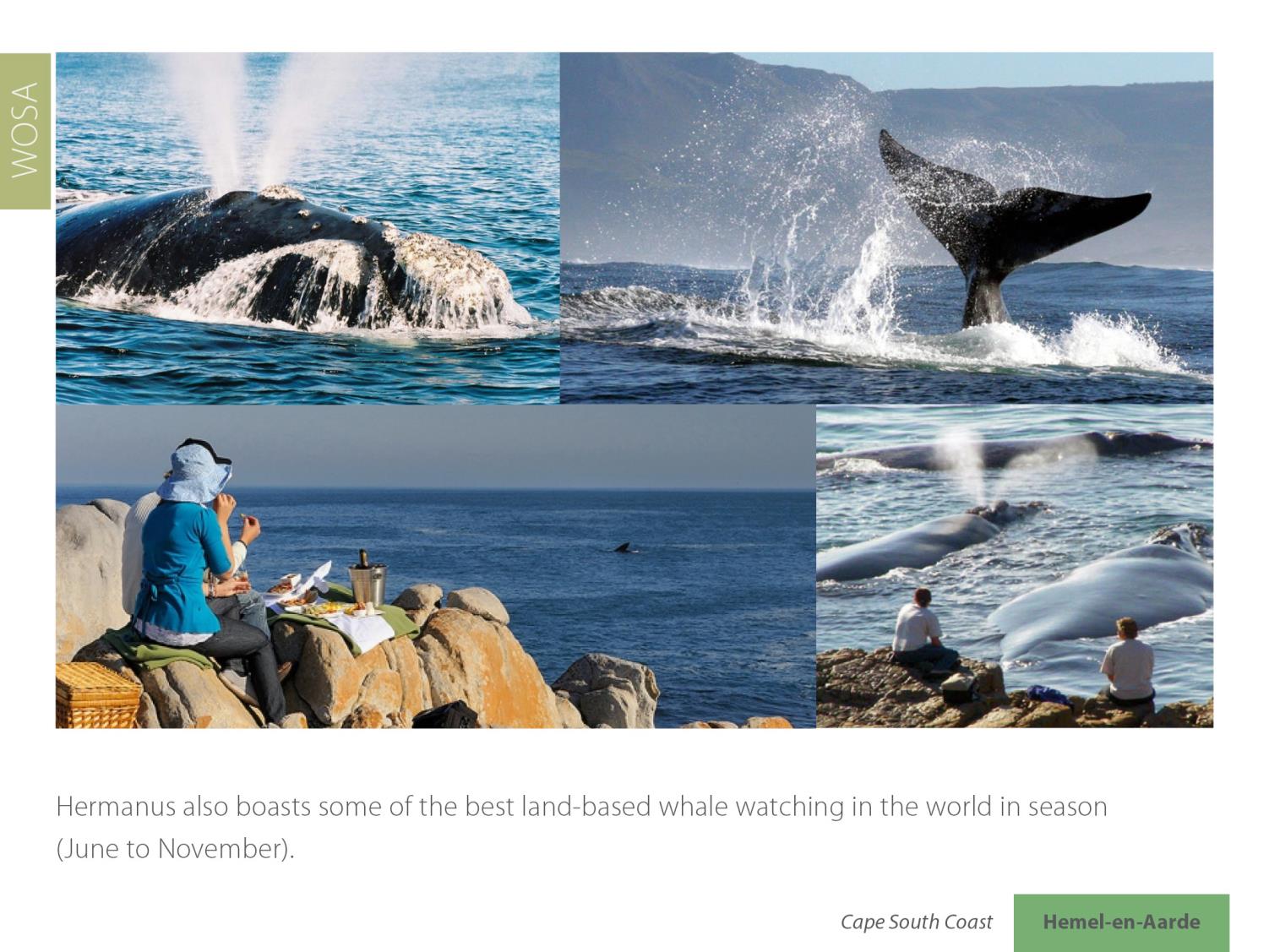 Cape South Coast
Hemel-en-Aarde
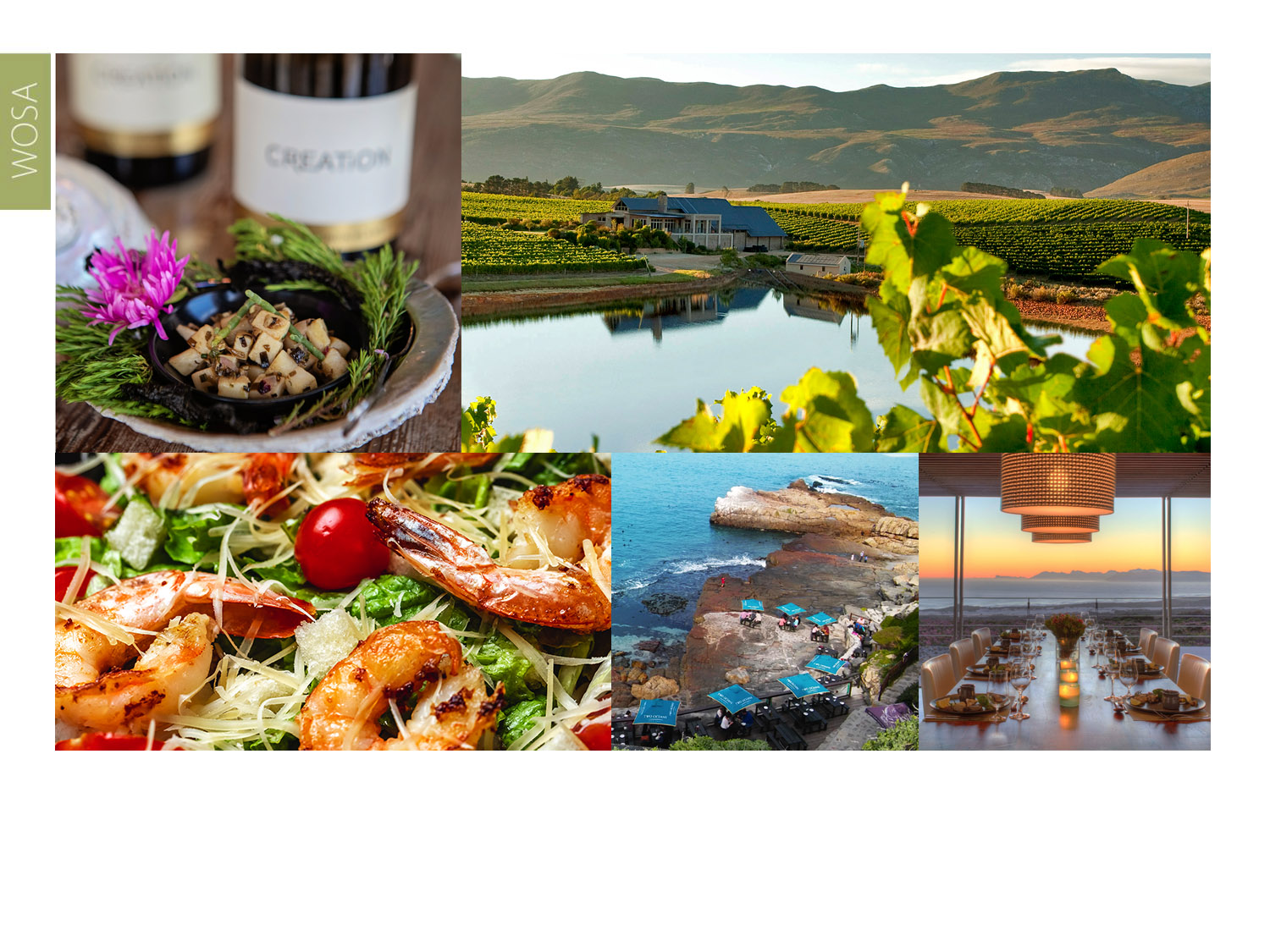 Hermanus is recognised as a UNESCO Creative City  for Gastronomy, the first on the African continent to receive this distinction.
Cape South Coast
Hemel-en-Aarde
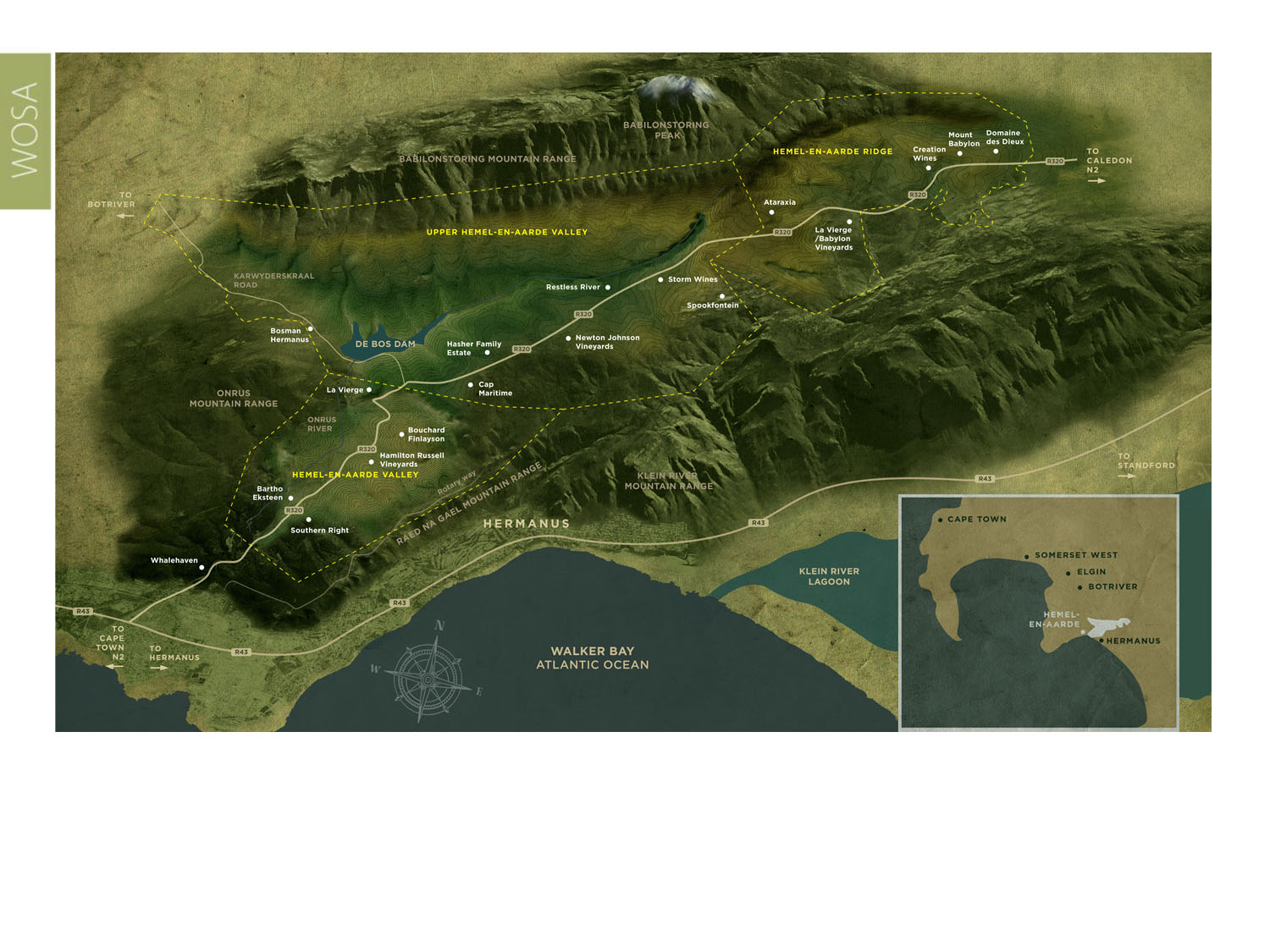 The valley encompasses three wards: Hemel-en-Aarde Valley, Upper Hemel-en-Aarde Valley and Hemel-en-Aarde Ridge.
Cape South Coast
Hemel-en-Aarde
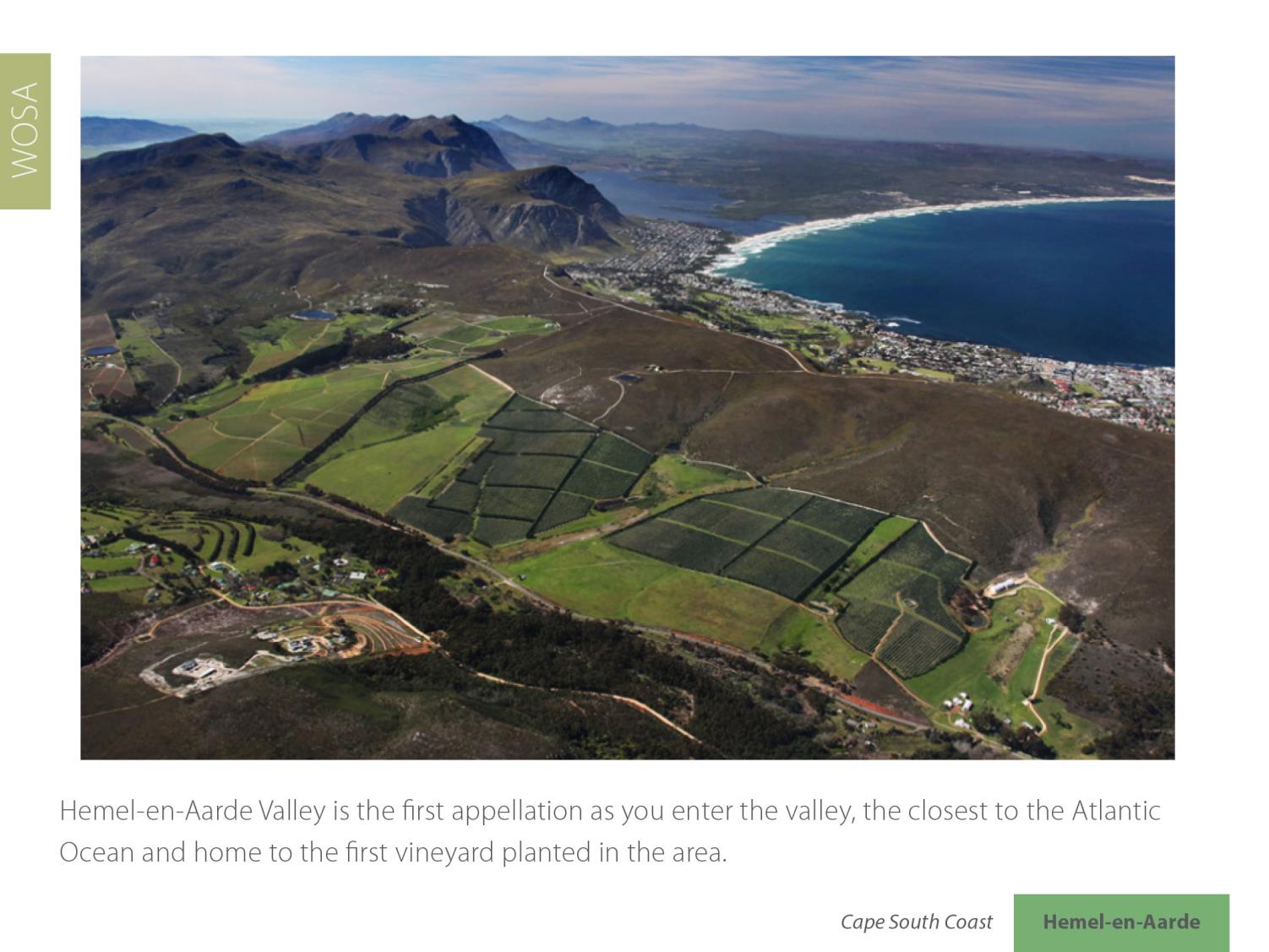 Cape South Coast
Hemel-en-Aarde
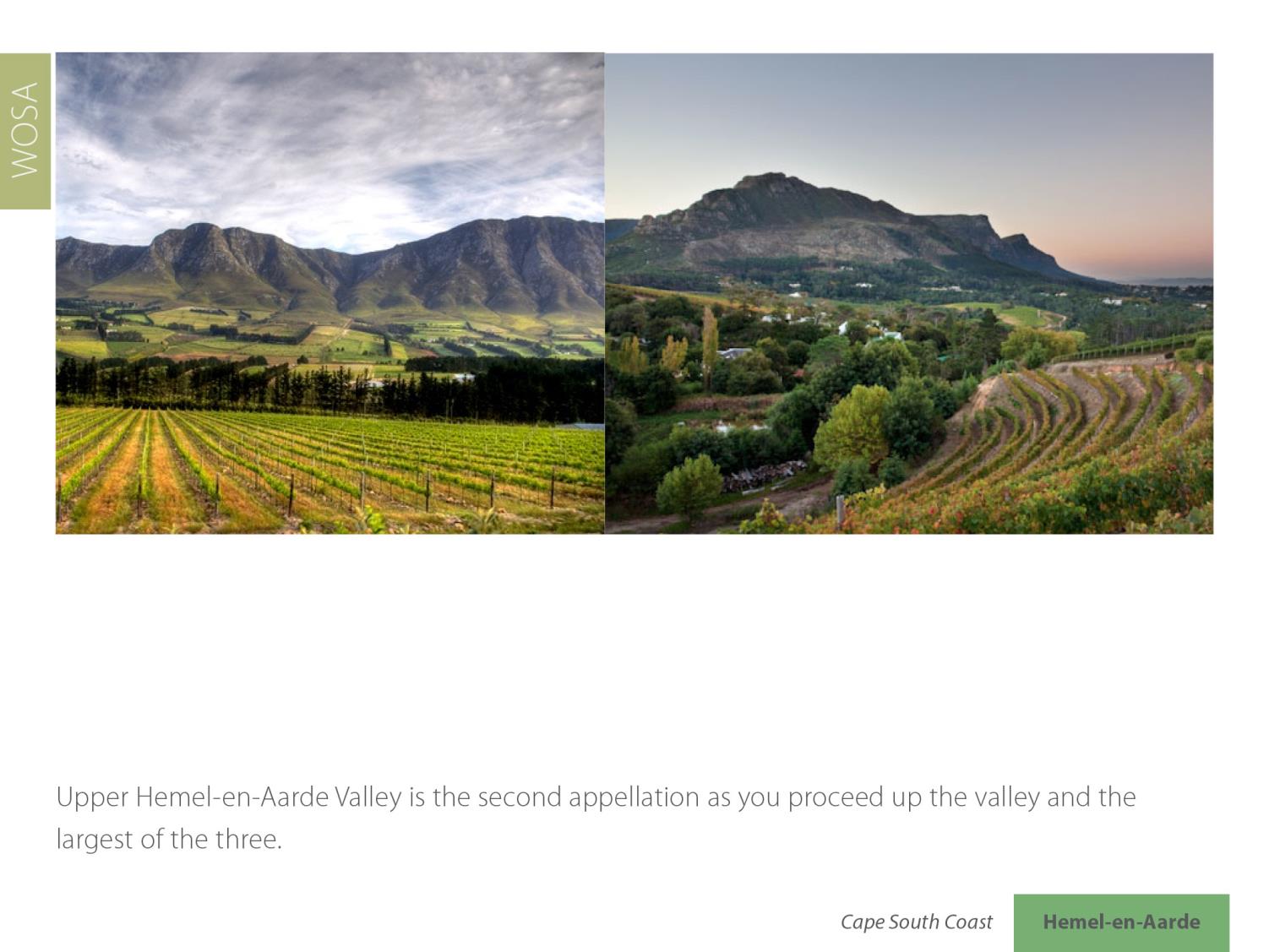 Cape South Coast
Hemel-en-Aarde
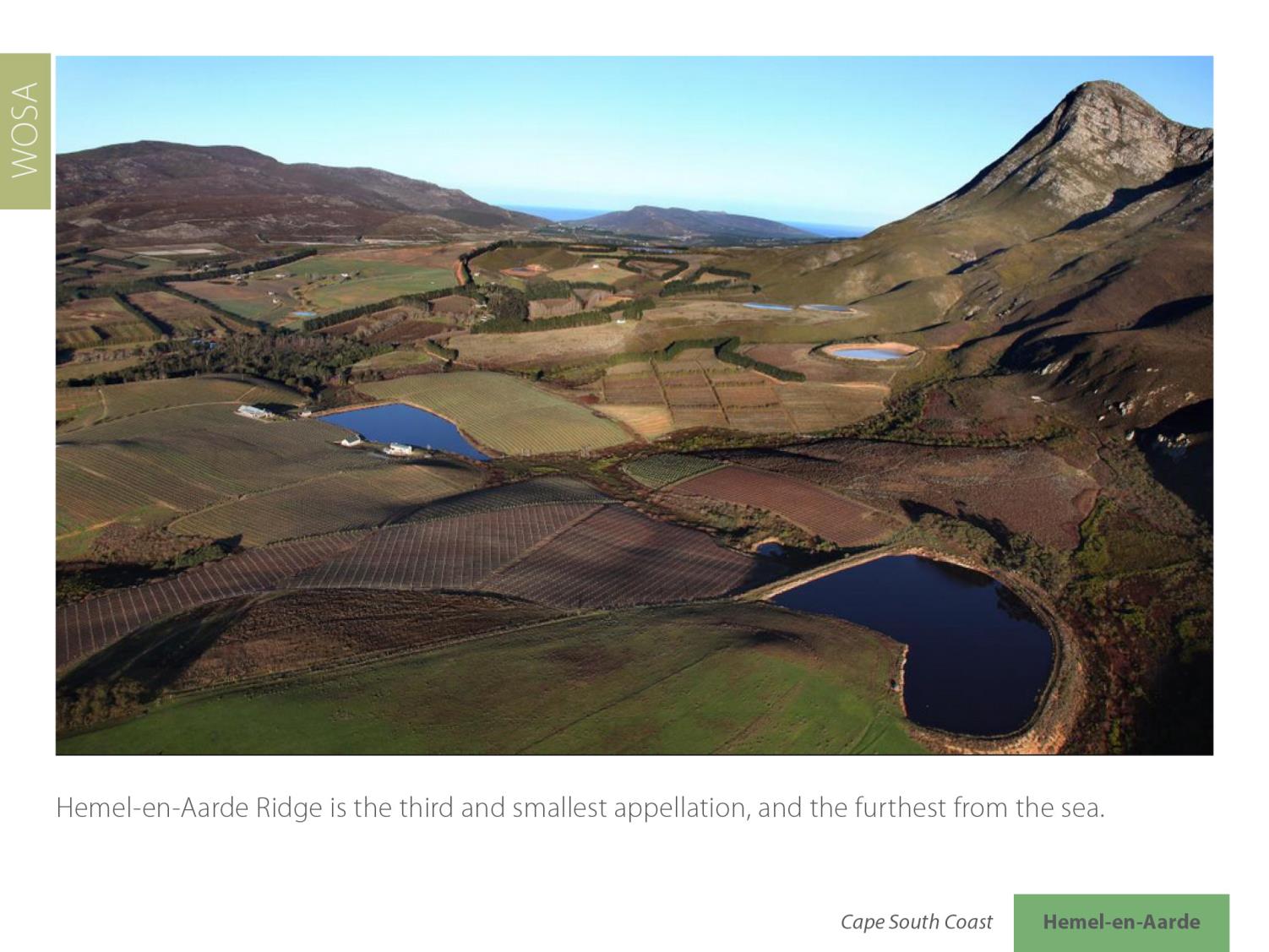 Cape South Coast
Hemel-en-Aarde
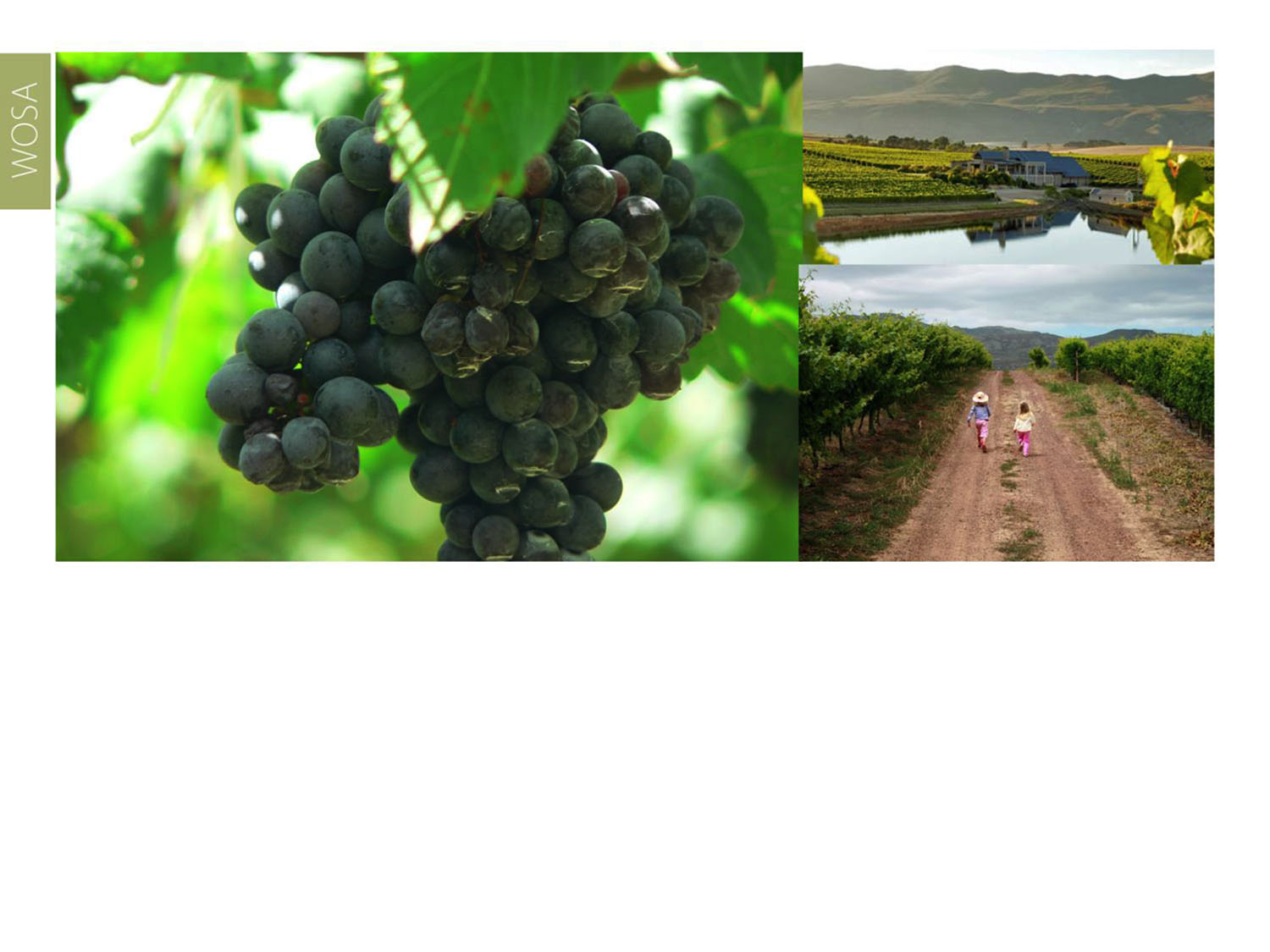 Ripening here generally occurs later than for the other two Hemel-en-Aarde appellations.
Cape South Coast
Hemel-en-Aarde
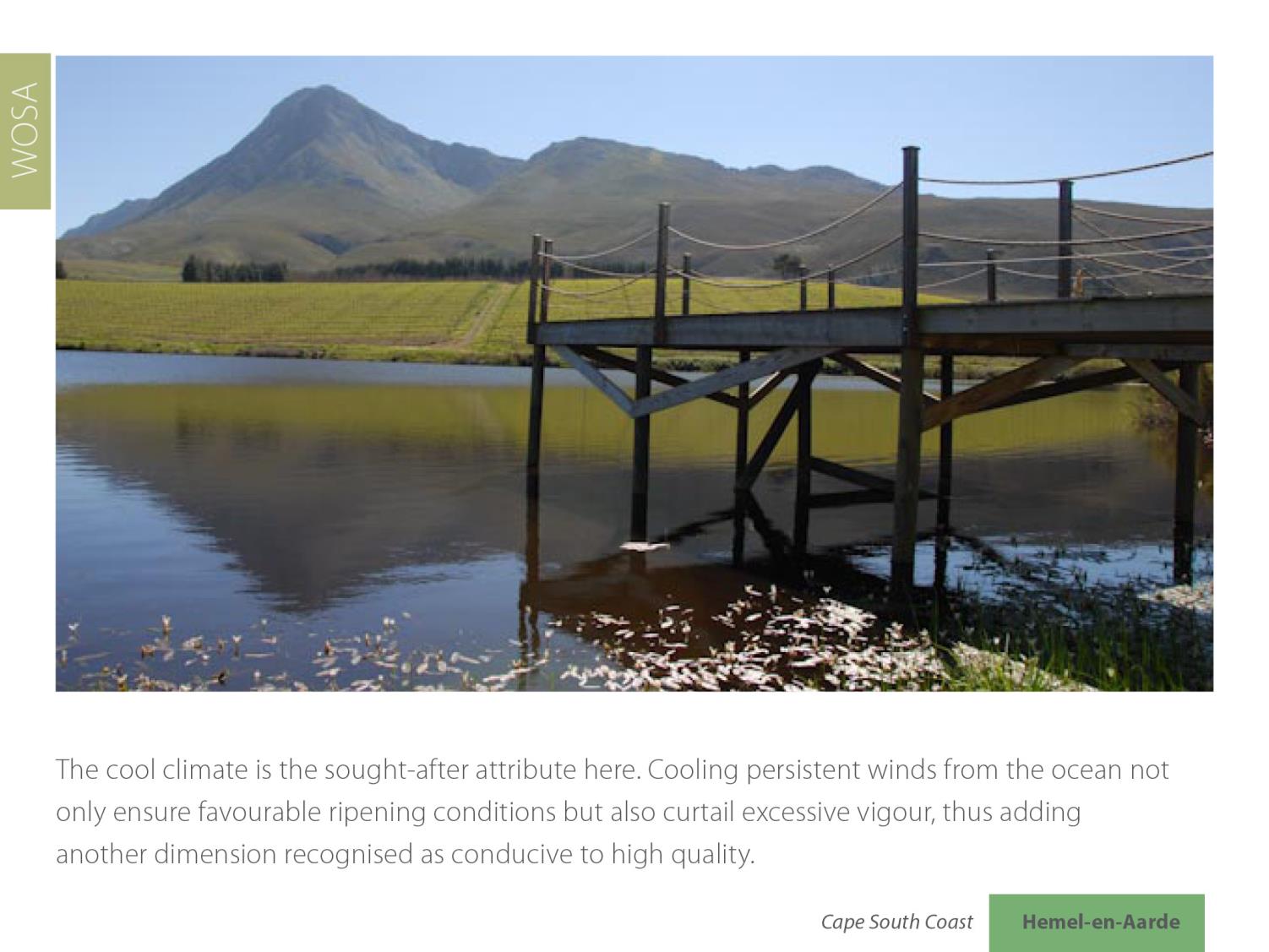 Cape South Coast
Hemel-en-Aarde
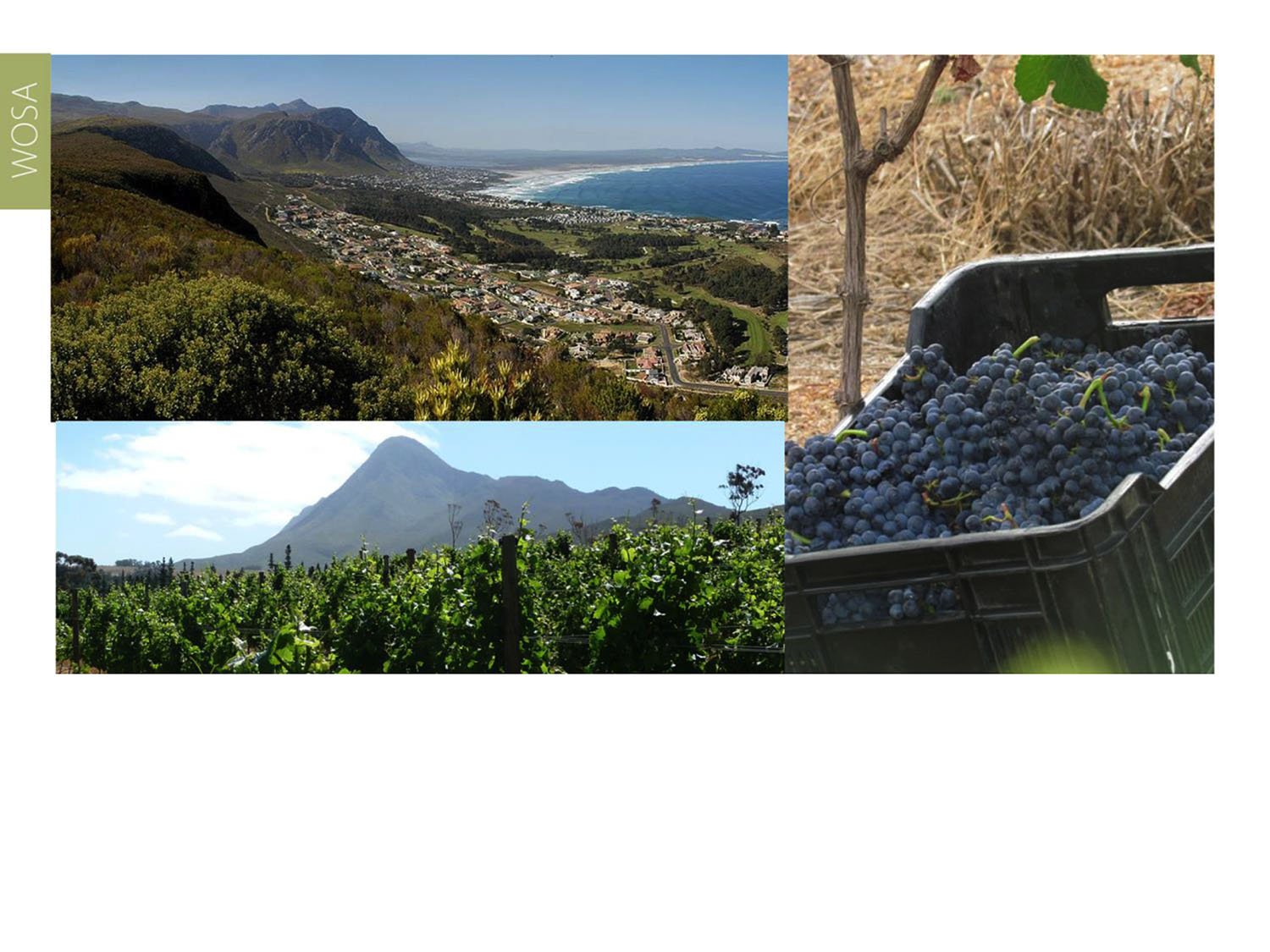 The average mean February temperature is 20.3⁰C (Oude Hemel-en-Aarde Weather Station).
Cape South Coast
Hemel-en-Aarde
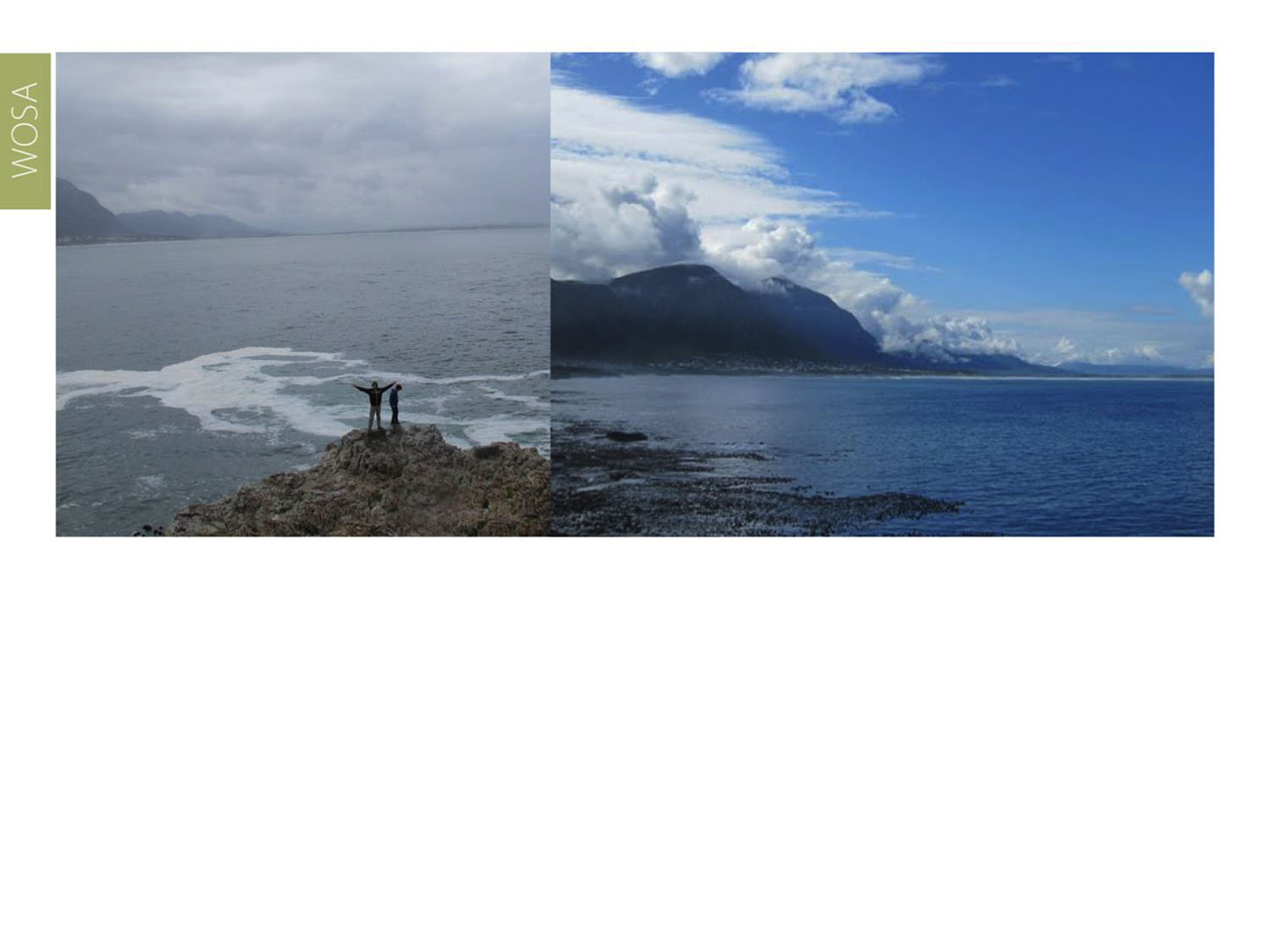 The average annual rainfall is 722 mm (Oude Hemel-en-Aarde Weather Station).
Cape South Coast
Hemel-en-Aarde
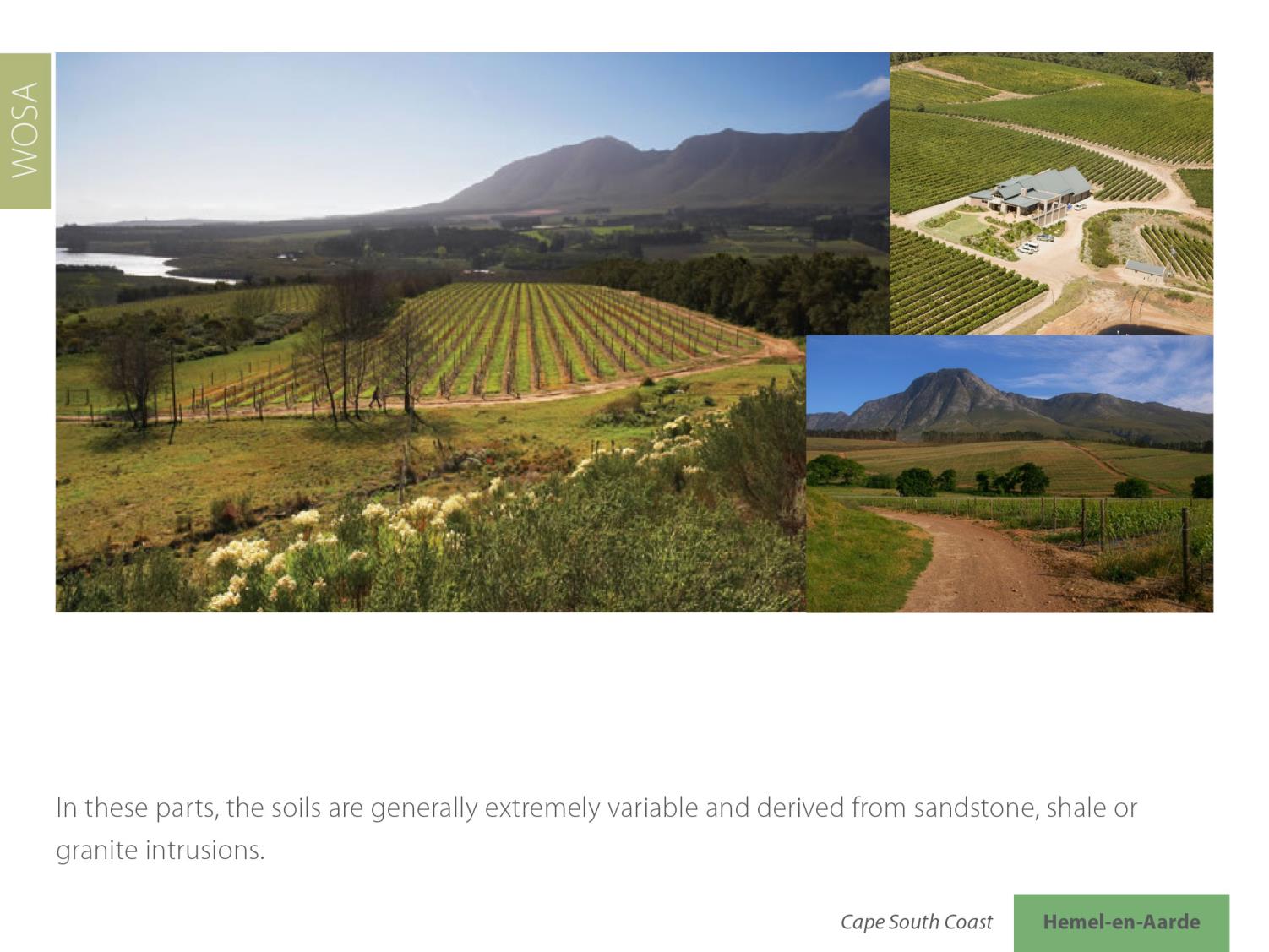 Cape South Coast
Hemel-en-Aarde
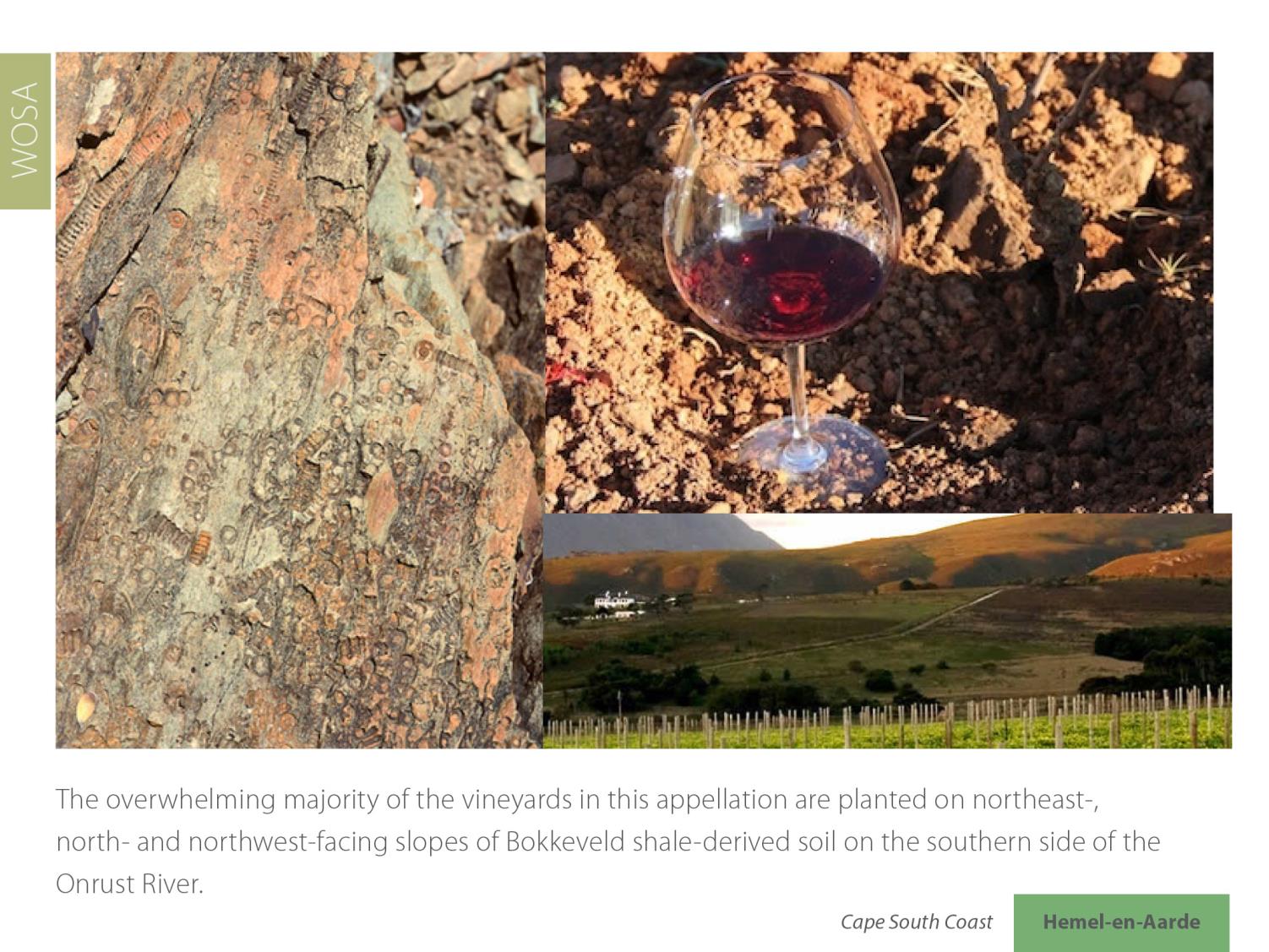 Cape South Coast
Hemel-en-Aarde
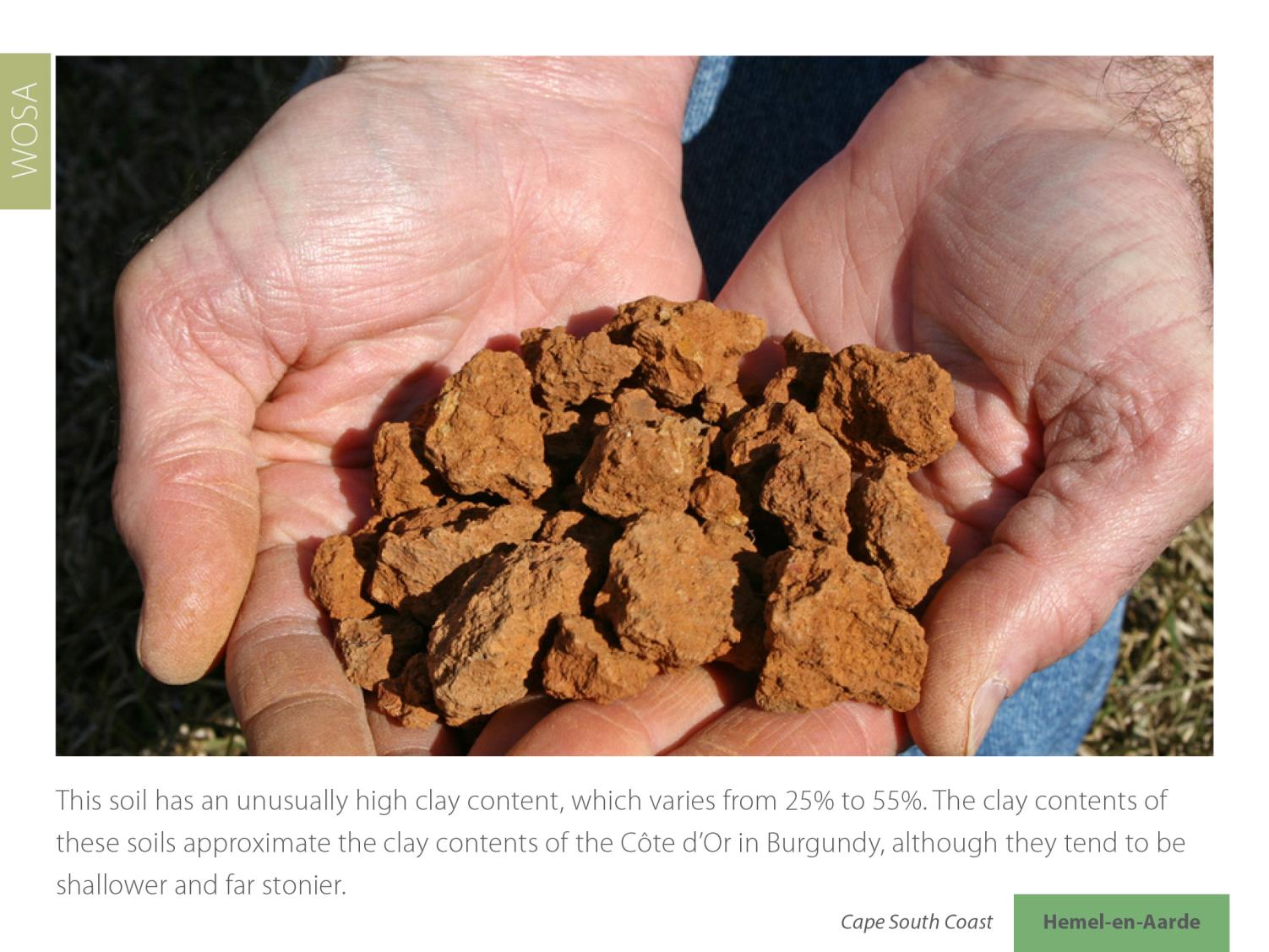 Cape South Coast
Hemel-en-Aarde
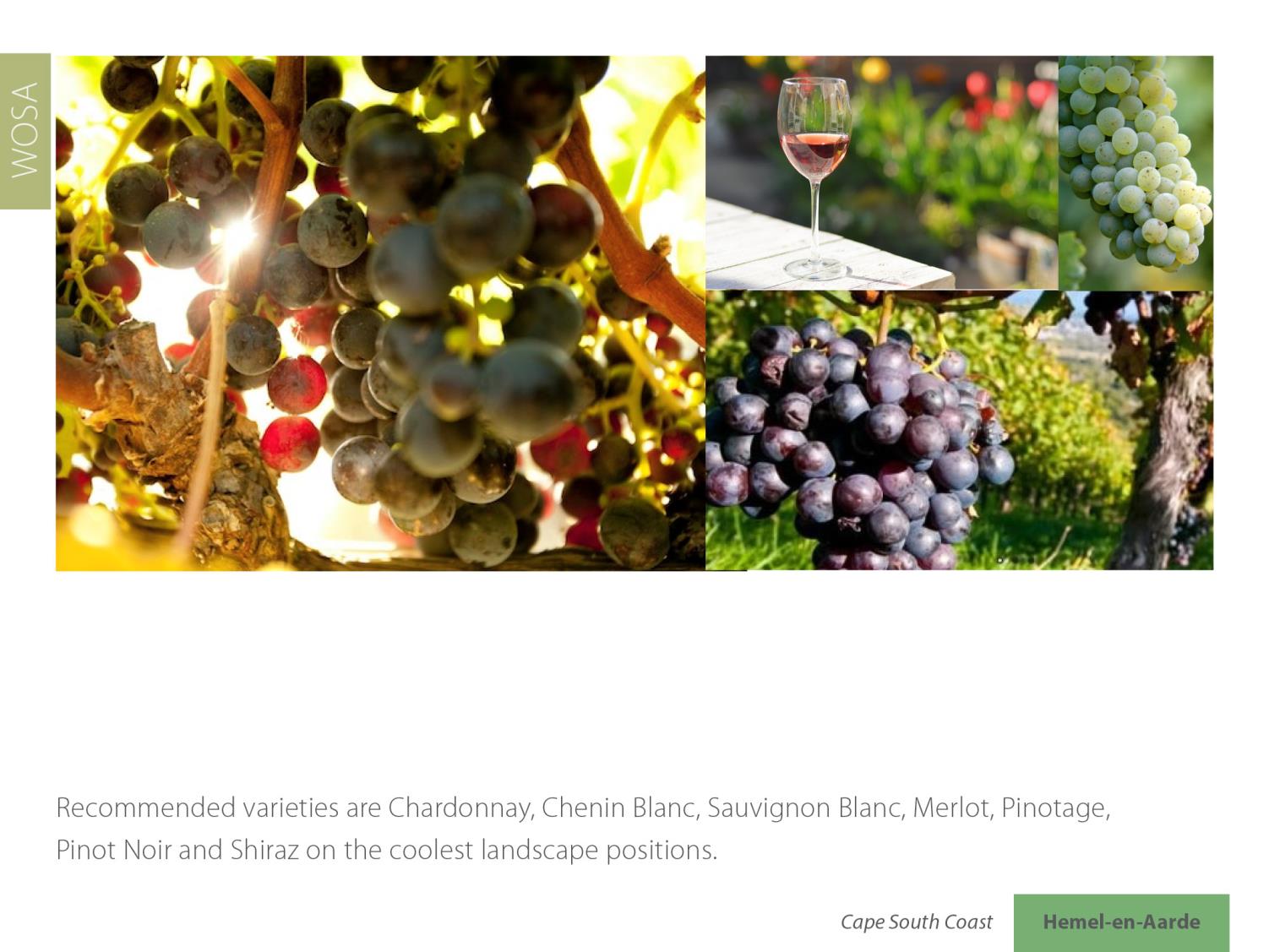 Cape South Coast
Hemel-en-Aarde
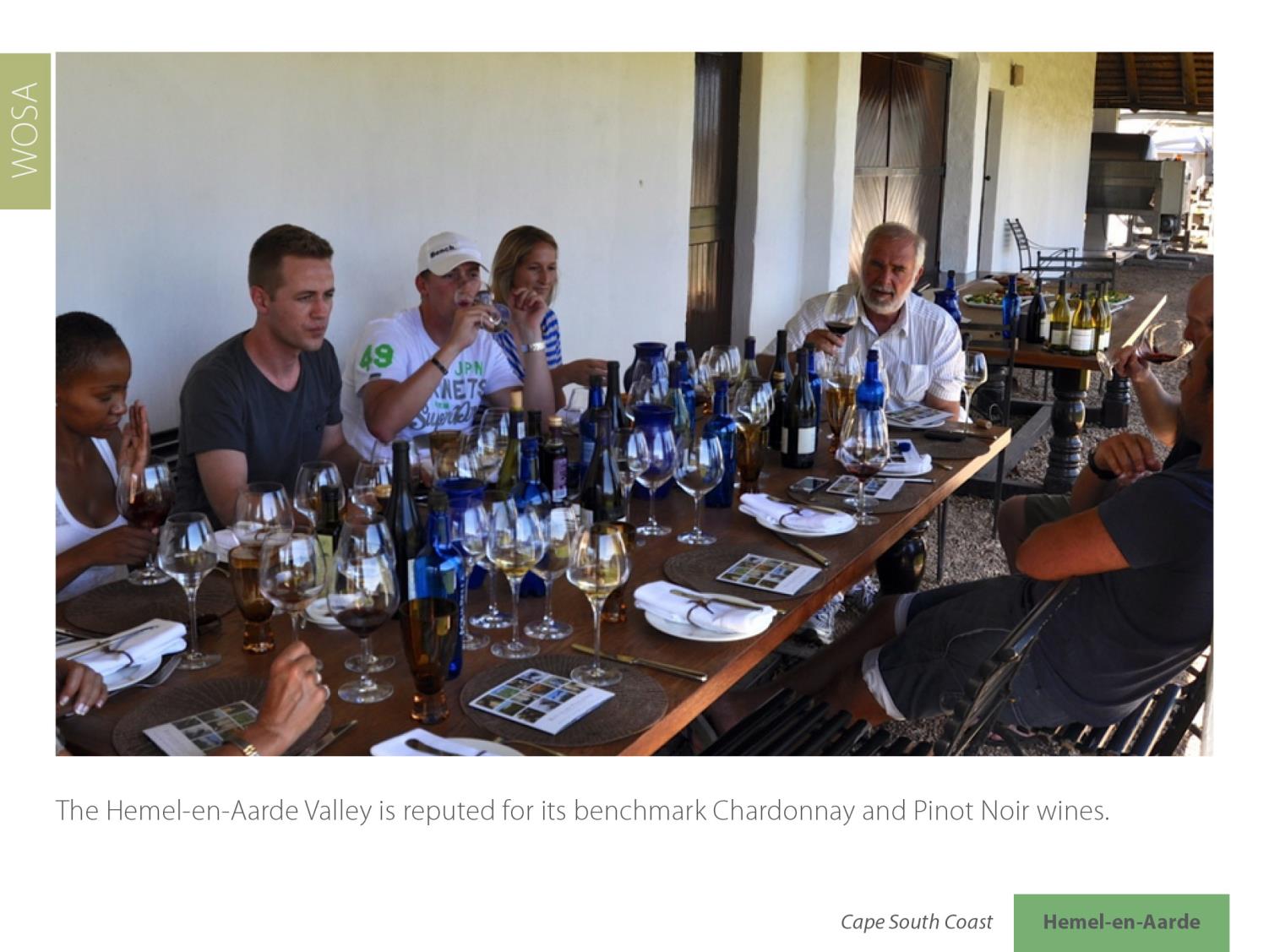 Cape South Coast
Hemel-en-Aarde
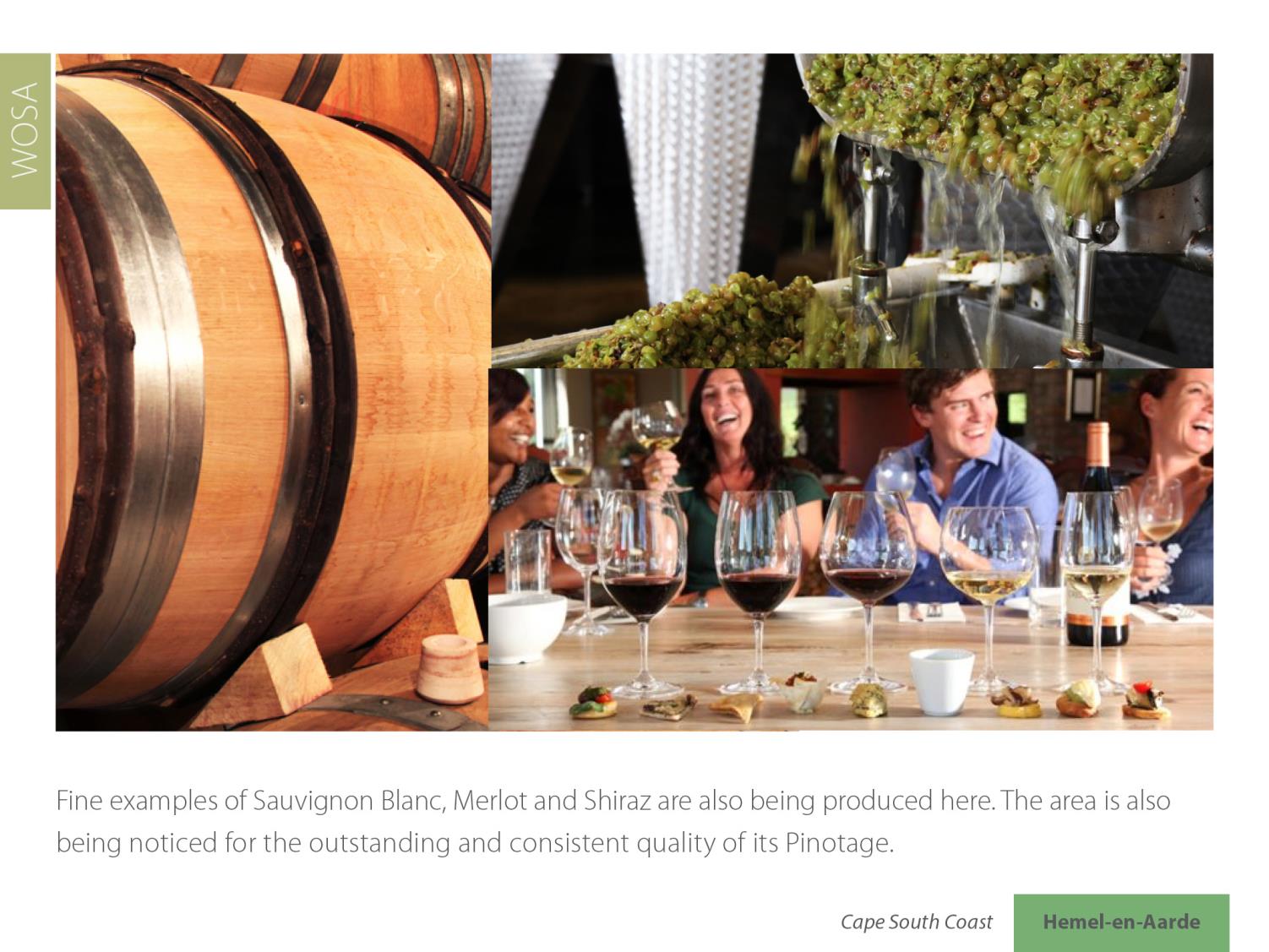 Cape South Coast
Hemel-en-Aarde
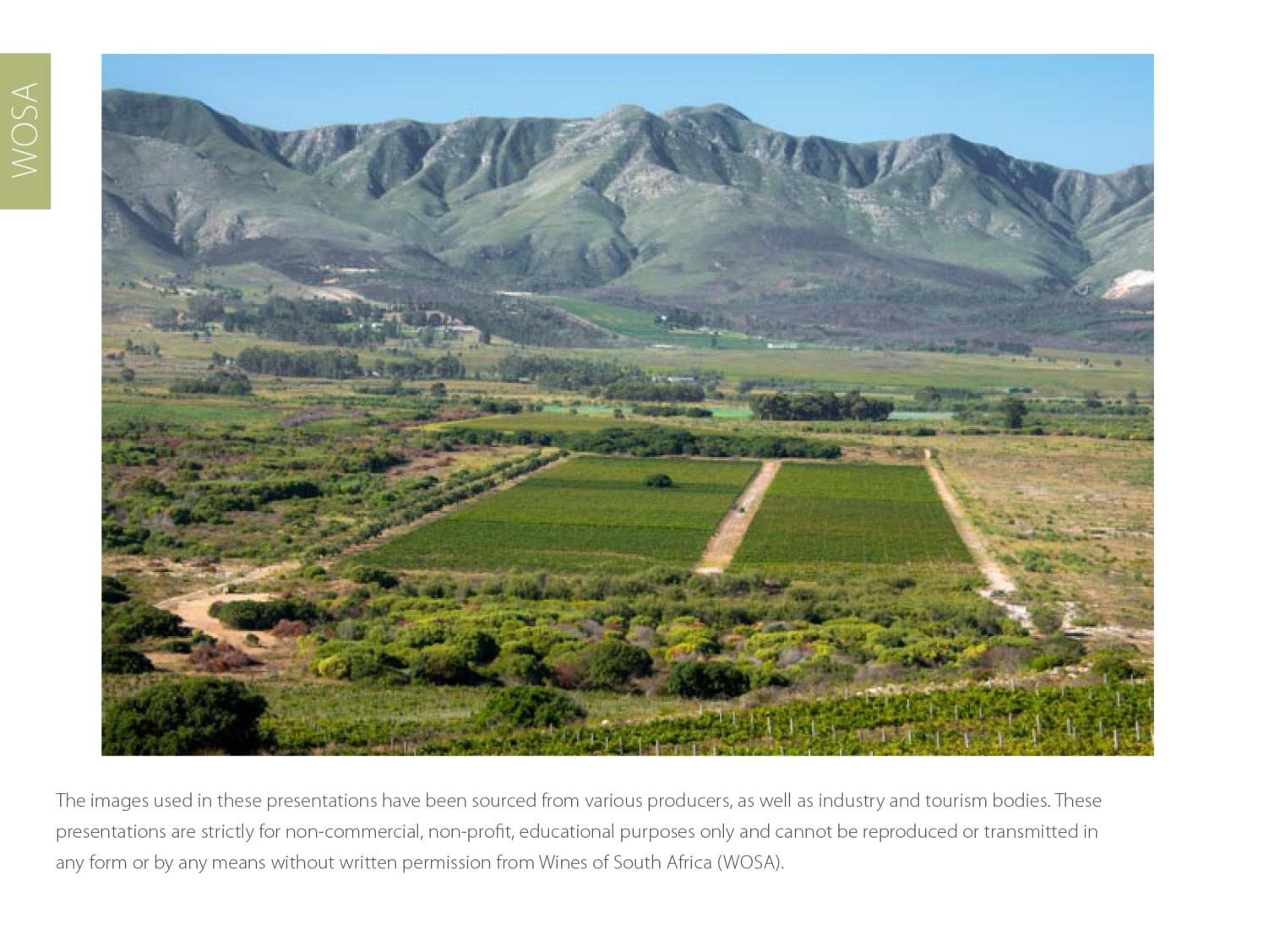 The images used in these presentations have been sourced from various producers, as well as industry and tourism bodies. These presentations are strictly for non-commercial, non-profit, educational purposes only and cannot be reproduced or transmitted  in any form or by any means without written permission from Wines of South Africa (WoSA).
The Cape winelands, considered by many to be
the most beautiful in the world, have a network of
diverse and well-run wine routes, affording visitors
a varied and unforgettable experience.
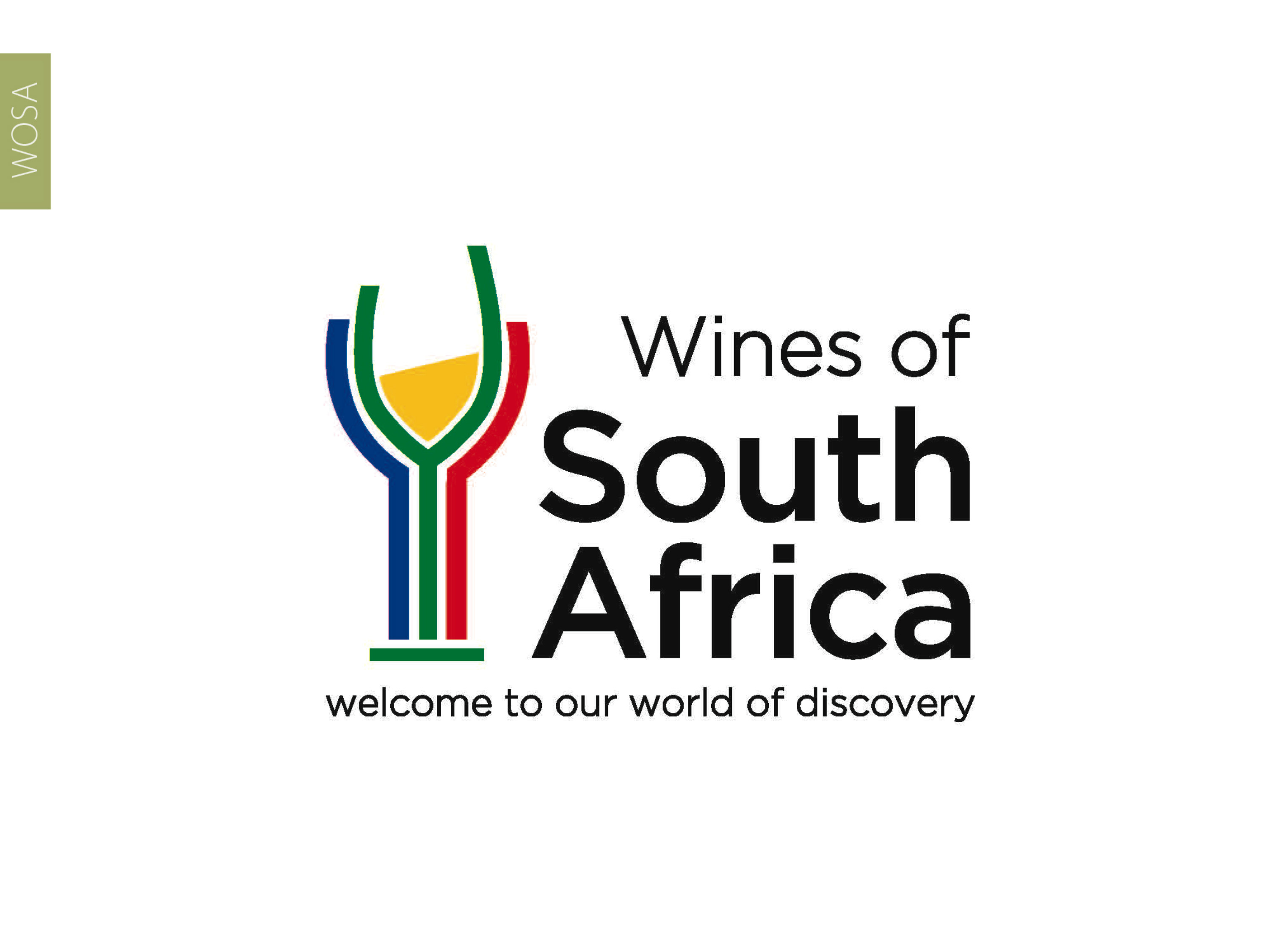 THE END